Unemployment and Policy Insights 2020 election
Prepared on behalf of Rockefeller Foundation, Bipartisan Policy Center
Robert Green, Principal, Pierrepont Consulting & Analytics LLC
June 3, 2020
Methodology
Pierrepont Consulting & Analytics LLC conducted 1200 online national interviews from May 11–17 2020 among n=1200 U.S. likely voters. The interviews were fielded by Dynata, the world’s largest first-party data gathering platform, based in Utah. 

The overall margin of error is +/- 2.83% at the 95% confidence level and higher for subgroups. Nineteen times out of twenty the overall survey results would not vary more than about plus or minus three percentages points if it were possible to interview all U.S. likely voters.
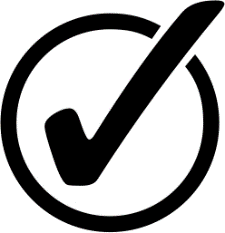 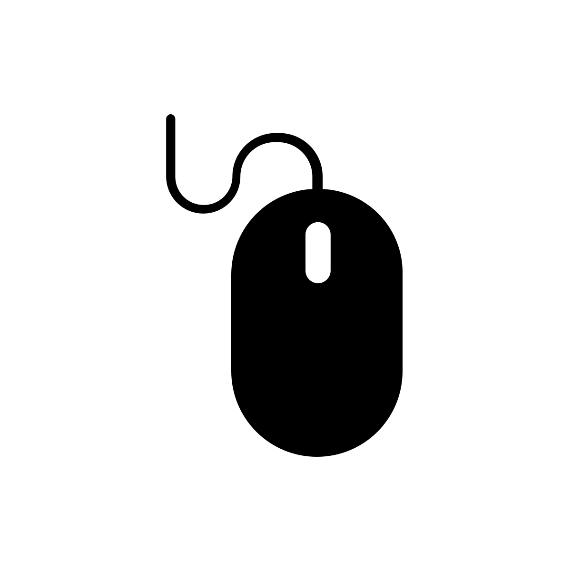 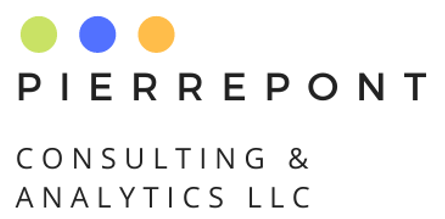 Unemployment will be a defining characteristic of the November election...
Unemployment is a defining 2020 election issue.  Americans, Republicans, and Democrats will be expecting solutions
COVID-19 the pandemic may be a big issue by the time voters decide for whom to vote this fall. Similarly, ongoing civil unrest may be a big issue

However, we can be certain corona economic carnage meaning unemployment will be a big issue this fall. Among those voters households with employed adults as of March, fully three in ten (30%) have applied for unemployment benefits in recent weeks.  There is no known road to return us quickly to where we were mid-March.   

Corona economic carnage has destabilized millions of workplaces, the vast majority are small, medium, and/or local businesses not well-known nationally

Corona carnage discriminates. It falls more heavily on Hispanic, African-American, one-parent, less educated, part-time, work outside home, self-employed people especially those employed in the private sector
3 in 10 voters employed mid-March filed for unemployment. Hardest hit are in one parent HHs, minority, younger workers, typically from private sector
Since the start of the COVID-19 crisis eight weeks ago, have you applied for unemployment benefits?
As of mid-May, applicants were split 50%-50% between those that have gotten benefit and have not
85% who applied are private or non-profit
[Speaker Notes: q19]
Two in five (42%) of all HH have one or more adults who are “job hurt”: if not unemployed then furloughed, pay cut, fewer hours, unpaid
Since the beginning of the COVID-19 crisis in early March, have you or anyone in your household had their work hours reduced, pay cut, had to take unpaid leave, forced to switch to part-time, or became unemployed? (Multiple responses permitted)
80% of part-timers, 76% of one parent HH, and 74% of self-employed are “job hurt”
AAs (54%) and Hispanics (59%) are significantly more likely “job hurt” than Whites (36%)
AAs more likely unemployed or are part-timers who have seen hours cut
[Speaker Notes: Q8]
New normal=most workplaces not operating normally. Business at risk
Is the place of work you worked at when the COVID-19 crisis started in early March still operating?
30% of voters say some businesses in their communities likely will close permanently
[Speaker Notes: Q6]
“Job confidence” majority tend to be retired or in sectors not threatened to date. But outside-the-home workers, others in doubt
If the economy has fully reopened by the end of summer in September, are you very confident, somewhat confident, not very confident, or not at all confident that there will as many jobs and opportunities in your field of work as there was before the COVID-19 crisis?
[Speaker Notes: Q44]
Confidence is waning for “job hurt” millions…
many thinking hard about what next: Plans A, B, and C
Plan A: savings depleting despite CARES & unemployment benefits in one-parent HH, AA, Hispanic, under 35, job hurt “rainy day” families
If you had to guess, what percent of your emergency or rainy-day savings have you spent since the COVID-19 crisis that started 8-9 weeks ago in early March?
22% of voters have no savings at all, they are paycheck to paycheck
[Speaker Notes: q39]
Plan B: Many econ-stressed would 401(k) borrowing if knew they could. Only one in three (33%) w/401(k) aware of COVID emergency borrowing
From what you have read or heard, have the rules changed concerning early withdrawals from a retirement account without paying a penalty?
Are you very likely, somewhat likely, not very likely, or not at all likely to borrow against your retirement account due to the COVID-19 situation?
”Likely” to borrow against 401k due to Covid-19
[Speaker Notes: Q32, q36]
Plan C: One-parent HH and others in “job hurt” distress consider taking a pay cut - if there is work
If offered, would you consider taking a job that pays 10% less than you were making eight weeks ago either because you want to go back to work and or need the money now?
Fully 91% have gotten CARES, by mid-May 50% who applied unemployment had gotten it
[Speaker Notes: Q45]
On issue of reopening economy, retirees and public sector workers feel the least stress compared to private sector “job hurt” workers
When do you think it will become essential to reopen businesses where you live even if it means some social distancing COVID-19 policies remain in place?
[Speaker Notes: q42]
As a society, where do we go from here…voters want radical change!?
C-19 economic carnage: rhetoric aimed at fixing “big holes” in the system speaks directly to distressed
We will be past the COVID-19 public health crisis someday soon. There are three broad choices facing Americans and American communities after this period ends in terms of the social protection and poverty prevention programs run by the states and Federal government. Please let me know which of the following three choices is closest to your view.  (See complete language below)
[Speaker Notes: Q47  FULL TEXT HERE:

Return: As quickly as possible, let’s return to the high-employment economy and job-related social protections and poverty prevention programs we had before the covid-19 crisis hit eight weeks ago. We need the government to return to the role it had before the crisis occurred to help ensure the most rapid possible recovery and future growth.

Update: As quickly as possible, let’s bring back the economy but also use the learning from the covid-19 crisis to update job-related state and federal social protections and poverty prevention programs. Going forward, we want to add better social protections built around work and personal savings as part of economic recovery.

Big holes: Bring back the economy after the covid-19 crisis passes, but recognize there are big holes in our social protections to fix including the need to provide cash assistance to people whether they are employed or not. Adjust the business-government balance to ensure regulators have the tools they need to ensure a more fair and equal society.]
But beyond rhetoric, voters want “real and useful” pragmatic reforms focused upon employment
1A. Voters of every type especially “job hurt” want unemployment reform most of all, a system that works, designed for 21st C workplace
Most US states are not well equipped to serve people who need unemployed benefits. The web sites are overwhelmed and often no one is available to answer questions. Going forward, after covid-19, the unemployment benefit system should not only be modernized but also made more flexible to cover more workers, such as furloughed workers, freelancers, and independent contractors.
Do you think the following would make a real and useful difference in the lives of people you know, sounds like a good idea for people you know but not game changing, probably not be a good idea, or is a terrible idea?
Republicans (32%) are just as likely as Democrats (33%) to be applying for unemployment
benefits at this time. 
Many moderate and conservative voters not just engaged – many are now committed.
[Speaker Notes: Q60,,  One reason unemployment is so popular is that Republicans are as likely (32%) applying for unemployment insurance as much as Democrats]
1B. Major modification to unemployment benefit system, similar to Sen. Hawley’s proposal, wide bi-partisan support
…use payroll tax rebates to cover 80 percent of employer wage costs, up to $50,000 annual pay with a sliding scale to cover…above $50,000. Employees still get paid by their employers like today. This puts money directly in the pockets of the employees who don’t have current work while ensuring the business survives. Unemployment benefits don’t ensure the business survives.
Likely voters who chose “a real and useful difference”
[Speaker Notes: q51]
2. Professional licensing reform viewed by voters of every type and ideology as a “real and useful” change. Retired also
The covid-19 crisis has taught us that it is time to change state-by-state licensing laws so it is easier for physicians, nurses, med techs, and other useful licensed and certified positions to practice across state lines.
Likely voters who chose “a real and useful difference”
[Speaker Notes: q61]
3. 401(k) retirement savings portability a “real and useful” difference that fits 21st C workplace. Retirees supportive as well as “job hurt”
Change the tax code to ensure that 401(k) retirement accounts follow workers from job to job so that they are always growing retirement savings. Also make it easier to develop 401(k) type savings plans for people with multiple employers.
Likely voters who chose “a real and useful difference”
[Speaker Notes: Q49]
4. Extend Family & Medical sick leave: popular with Hispanics, one parent HH, younger voters, and “job hurt”  Also Ds, Rs, and Is
As part of the covid-19 crisis, far more employees are now eligible to take up to two weeks paid sick leave or family and medical leave if someone in the household is under covid-19 quarantine. Keep a paid-leave benefit after the corona crisis ends, but create an employer tax incentive so that it is less likely to hurt job creation.
Likely voters who chose “a real and useful difference”
[Speaker Notes: q53]
Strong “real and useful difference” support across party lines for four policy reforms, consensus-creating
Unemployment reform Three in five (61%) Democrats, two in five GOP (49%) and Independents (53%) say unemployment benefit reform would make a real and useful difference in the lives of people they know     

Licensing reform One in two Democrats (52%), Republicans (50%), and Independents (49%) say reforming licensing laws would be real and useful difference

401(k) portability & multi-job reform: Democrats (42%), Republicans (44%) and Independents (44%) say ensuring that 401(k) retirement accounts follow workers from job to job and also work better for people with several jobs would be a real and useful difference. Only 3% strongly oppose 

Extend expanded Paid Family and Medical Leave: Keeping a two week paid-leave benefit with employer tax incentive seen as making real and useful difference by 44% of Democrats,35% of Republicans, 37% of Independents. Only 4% strongly oppose
Thank You
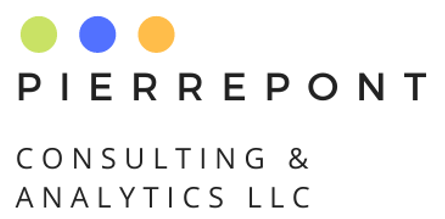 Robert Green
rgreen9093@gmail.com
202-321-8000